Пища богов
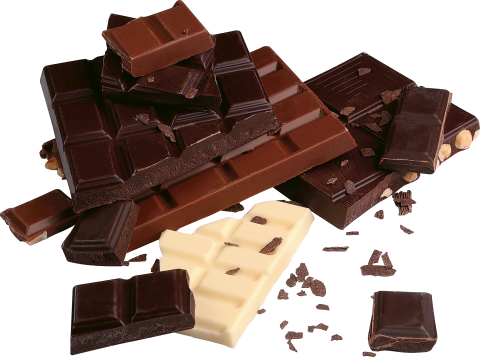 История шоколада
Впервые шоколад попробовали древнее индейцы – ольмеки, ещё в двухтысячном году до нашей эры. Они варили пенный напиток из измельчённых и обжаренных плодов какао. Секрет изготовления шоколада хранился в строжайшей тайне столетиями. Напиток получил название  «kakawa».
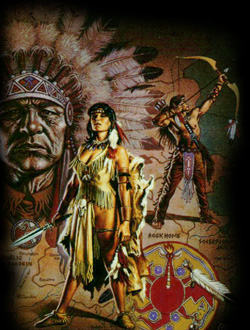 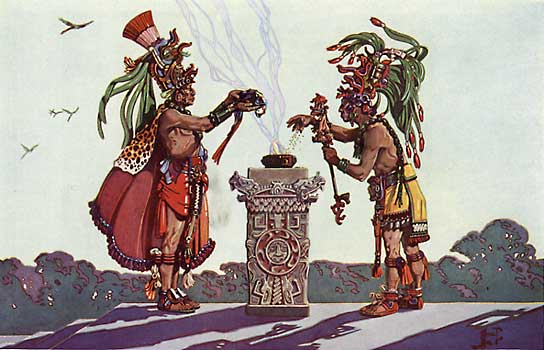 Историю развития шоколада продолжило племя майя. Напиток из плодов шоколадного дерева был для майя  эликсиром и, конечно, роскошью, доступной лишь избранным: предводителям племен, вождям и жрецам.  Напиток из шоколада  называли «чоколатль» - что в переводе означало «горькая вода».
Ацтеки верили в то, что плоды какао попали на их землю из рая, поэтому шоколадное дерево они назвали "райским".
 
Рецепт «чокоатль»: в горячей воде разводили растертые бобы какао и добавляли в эту жидкость перец и ваниль. Сахара или молока в напитке не было, поэтому он был ужасно горький и невкусный.
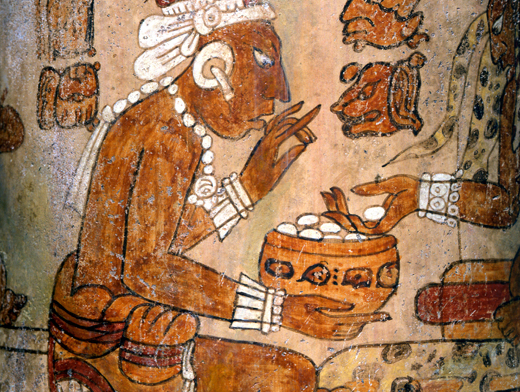 Какао бобы были эквивалентом денег. 
 10  зёрен можно было купить кролика,
100 зёрен — крепкого раба.
Как шоколад попал в Европу?
В Европу шоколад привез путешественник Эрнандо Кортес в 1519 г . Вначале вкусное лакомство здесь не оценили. Кроме того, этот необычный продукт даже называли "дьявольским зельем". Светские дамы боялись, что из-за него можно родить чернокожего ребёнка.  
		Сначала напиток из какао-бобов употребляли только мужчины, так как он был очень крепким и горьким.
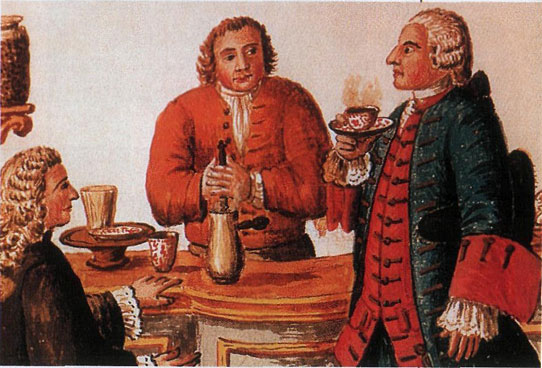 Рождение шоколада
До начала XIX века шоколад употребляли исключительно в жидком виде, пока швейцарец 
Франсуа Луи Кайе не создал в 1819 году первую в мире плитку твердого шоколада.
В рецепты твердого шоколада 
стали добавлять  орехи, цукаты 
и различные сладости
В 1875 году швейцарец Даниэль Петер
 смешал какао-массу со сгущенным
 молоком. Так появился молочный 
шоколад, или    швейцарский шоколад.
Искусство и шоколад
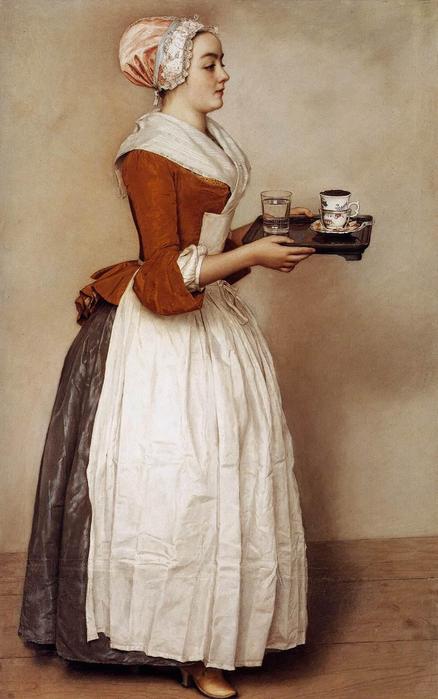 «Прекрасная шоколадница»
	наиболее известная картина швейцарского художника XVIII века Ж.Э.Лиотара, изображающая служанку, несущую на подносе горячий шоколад. Выполнена в технике пастели на пергаменте.
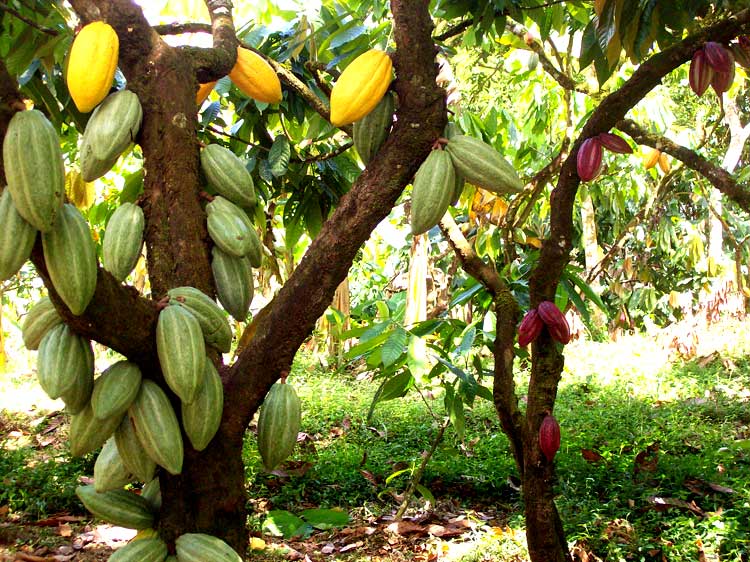 Вечнозеленое дерево какао цветёт круглогодично и плодоносит круглый год. При благоприятных условиях цветение наступает на 2-3 году жизни сеянца и продолжается до 25-50 летнего возраста. Дозревают плоды 4-9 месяцев. Высокие урожаи дерево даёт, начиная с 12 года жизни. Урожай собирается два раза в год, первый раз в конце сезона дождей перед началом засух, и второй раз — перед началом сезона дождей.
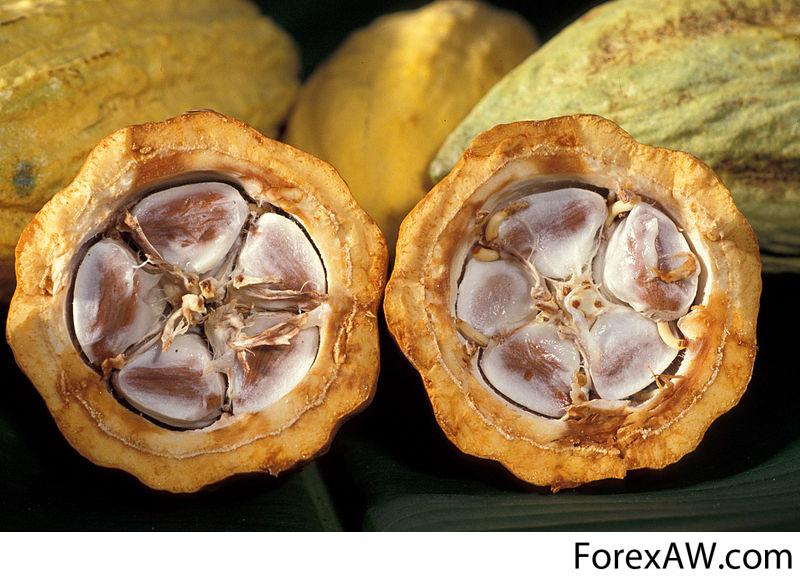 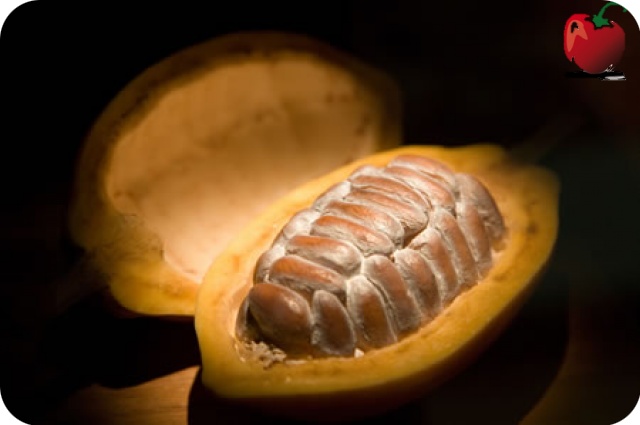 Плоды дерева какао называют какао-стручками. Стручок какао весит примерно от 200 до 800 г. В среднем дерево дает 30 стручков.  Если снять нежный причудливый плод и разрезать его, то можно увидеть от 30 до 40 желтоватых  семян, врезанных в белую мякоть плода. Это бобы какао. Примерно наполовину какао-бобы состоят из жиров (какао-масло).
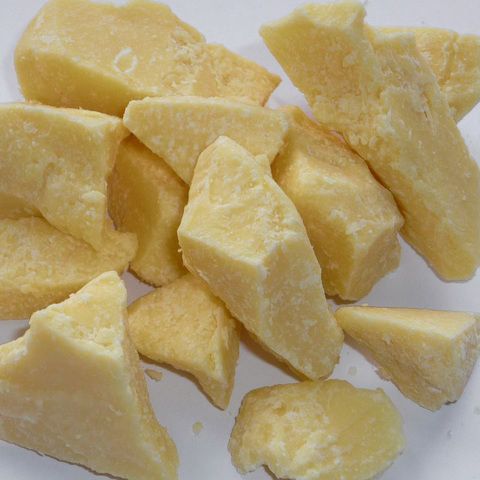 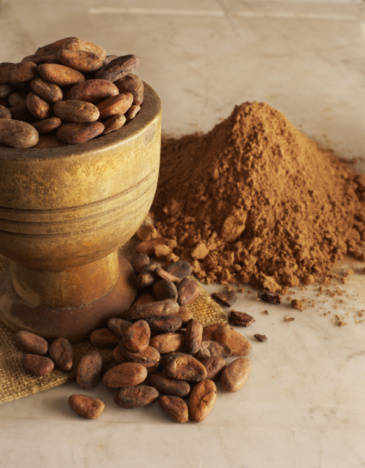 Примерно наполовину какао-бобы состоят из жиров (какао-масло). Масло-какао единственное среди растительных масел, которое имеет твердую консистенцию, а плавится оно при относительно низкой температуре, близкой к температуре человеческого тела. Поэтому шоколадная плитка тверда, но она приятно тает во рту.
Место  плантаций какао-деревьев
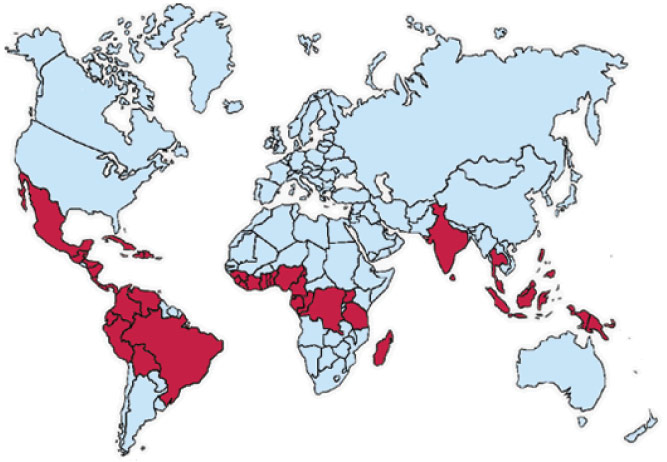 Америка
Азия
Африка
Белый шоколад - это сладкая смесь сахара, какао-масла, и молочных белков. В отличие от других сортов шоколада, белый шоколад не содержит  какао-порошок.

Часть белого шоколада 
	делается из недорогого гидрогенизированных растительных жиров, и таким образом, не имеют ничего общего с шоколадом на основе какао. 

Какао-масла в нем тоже немного минимум 20% – так и получается белый цвет плитки.

 Белый шоколад принесет  минимум пользы, так как  содержит минимальное количество какао-бобов.
Белый шоколад
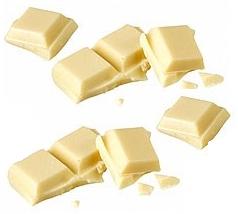 Молочный шоколад содержит  какао-масло, сахар, ваниль, молочный порошок и соевый лецитин. 

Любой молочный шоколад должен содержать минимум 25% до 35%  сухого какао и минимум 14% сухого молока. 

 Больше всего добавок и заменителей вкладывается именно в молочный шоколад.
Молочный шоколад
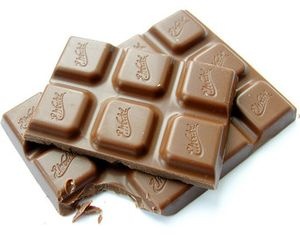 Классический шоколад,            тёмный  – это шоколад с содержанием какао-продуктов от 35 до 55-60%.  

Может также содержать такие ингредиенты, как какао-масло, сахар и ваниль. 

Иногда в тёмный шоколад добавляют различные орехи.
Тёмный шоколад
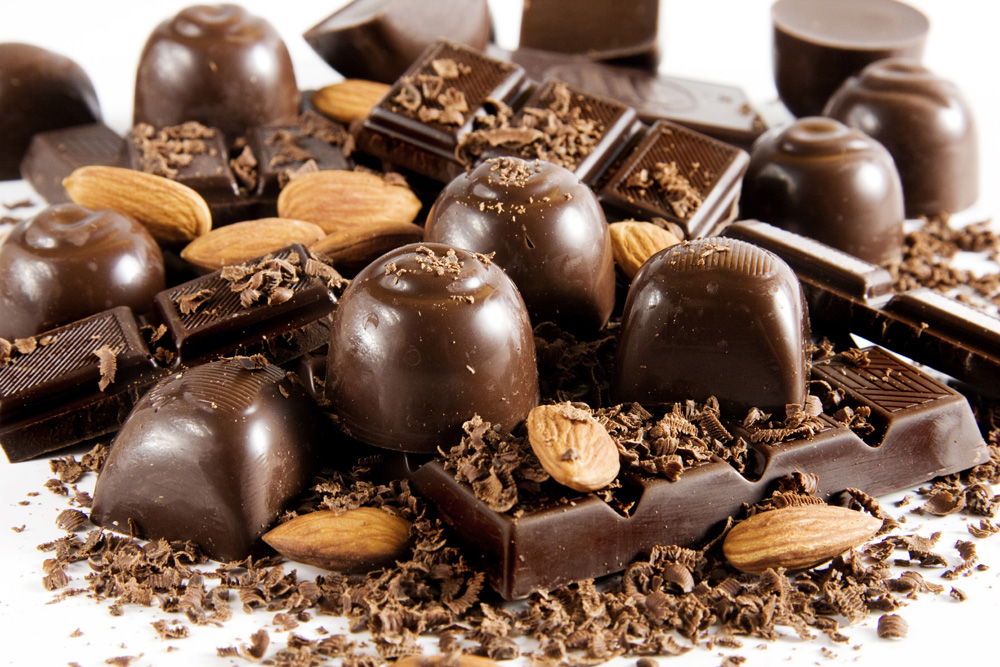 Горький шоколад
Горький  шоколад – производится путем добавления к какао-массе сахара и какао-масла. 
Черный шоколад должен содержать не менее 60% - до 95%  какао-массы. 
Чем больше в шоколаде какао тёртого или какао масла, тем более горьким вкусом и более ярким ароматом обладает шоколад и тем более он ценится. 
Горький шоколад считается самым полезным, так как именно в нем содержится максимум какао продуктов.
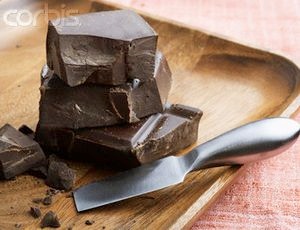 Польза темного и горького шоколада
Доктора советуют 
кушать шоколад 
для профилактики
 усталости и  к тому же повышает уровень серотонина – так называемого гормона счастья.
Кальций отвечает 
за крепость
 костной ткани.
Всего несколько долек темного шоколада с высоким содержанием флаванолов, не только предотвращают появление морщин, но и снижают риск заболевания раком кожи.
Ежедневное потребление темного 
шоколада помогает снять воспаления, 
связанные с заболеваниями кровеносной системы
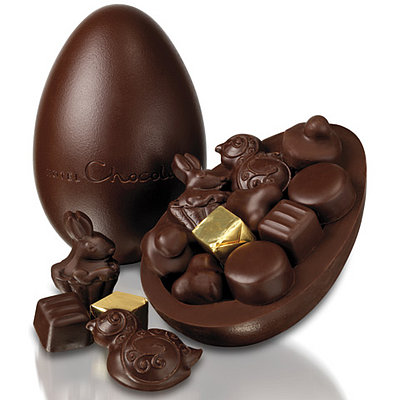 Шоколад  стимулирует работу нервной и сердечно-сосудистой систем, защищает организм от атеросклероза.
Флаванола  в шоколаде обладает антиоксидантными свойства.
Польза шоколада
Магний отвечает
 за клеточный обмен
Фосфором 
питается
 наш мозг!
Темный  шоколад дает хороший заряд бодрости.
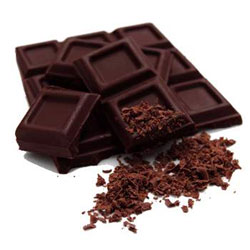 Магний - улучшает память, 
повышает устойчивость к
 стрессам, поднимает
 настроение и укрепляет 
иммунитет.
В шоколаде содержится целая кладовая минералов (железа, натрия, кальция, магния, калия и др.), 
а также витаминов группы В, P
Кроме того, черный шоколад является отличным стимулятором умственной деятельности. Особо он полезен студентам и школьникам во время экзаменов.
Правда что?
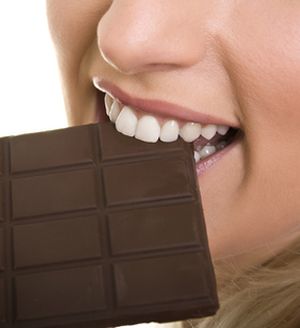 Шоколад – виновник лишнего веса.
Шоколад – источник энергии.
В шоколаде много кофеина.
Шоколад обладает стимулирующим эффектом.
Шоколад вреден для  зубов,
 способствует заболеванию кариесом.
Запах шоколада полезен.
Шоколад  средство от депрессии, 
вызывает чувство радости и счастья.
Музей шоколада в Санкт- Петербурге
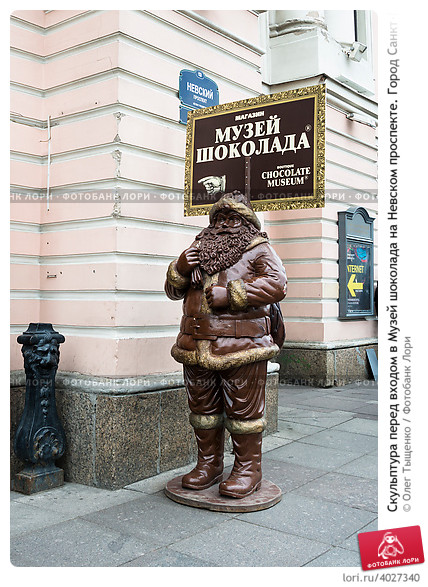 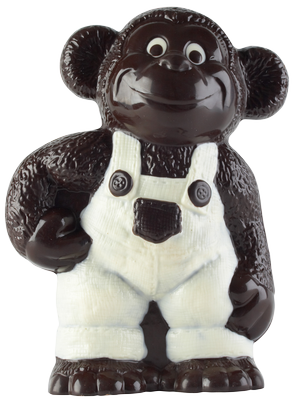 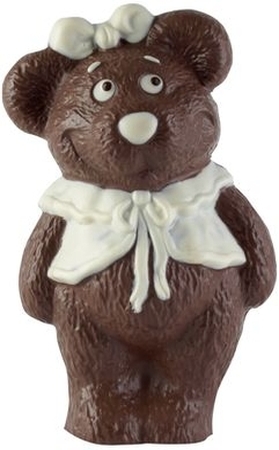 Музей шоколада в Вене
Музей шоколада в Барселона
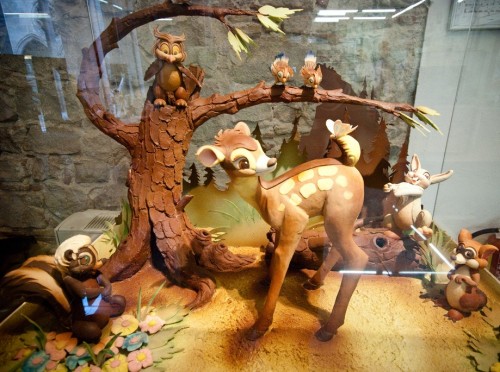 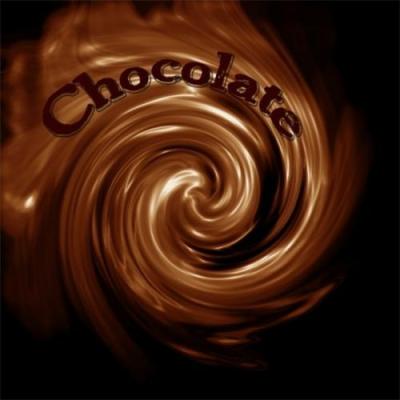 Спасибо за внимание!!